DD Waiver Online Claim Entry CMS-1500
Conduent 
Government Healthcare Solutions
Resources
When online use: Ask Service Representative
HIPAA.Desk.NM@Conduent.com
NMProviderSupport@Conduent.com

Call Center 505-246-0710 or 800-299-7304

New Mexico Web Portal 
Provider Information section 
Links and FAQ section 
Provider Login section
10/9/2017
Family Planning Workshop
Topics of this Workshop - Webinar
When online use: Ask Service Representative
HIPAA.Desk.NM@Conduent.com
NMProviderSupport@Conduent.com

Call Center 505-246-0710 or 800-299-7304

New Mexico Web Portal 
Provider Information section 
Links and FAQ section 
Provider Login section
10/9/2017
Family Planning Workshop
Important State Websites
STATE WEBSITE:
PROGRAM POLICY MANUAL
http://www.hsd.state.nm.us/mad/policymanual.html

BILLING INSTRUCTIONS
http://www.hsd.state.nm.us/mad/billinginstructions.html

REGISTERS AND SUPPLEMENTS:
http://www.hsd.state.nm.us/mad/registers/2012.html
10/9/2017
Family Planning Workshop
Claim Form Instructions
Conduent 
Government Healthcare Solutions
Where Do I Get a Copy of Claim Form Instructions?
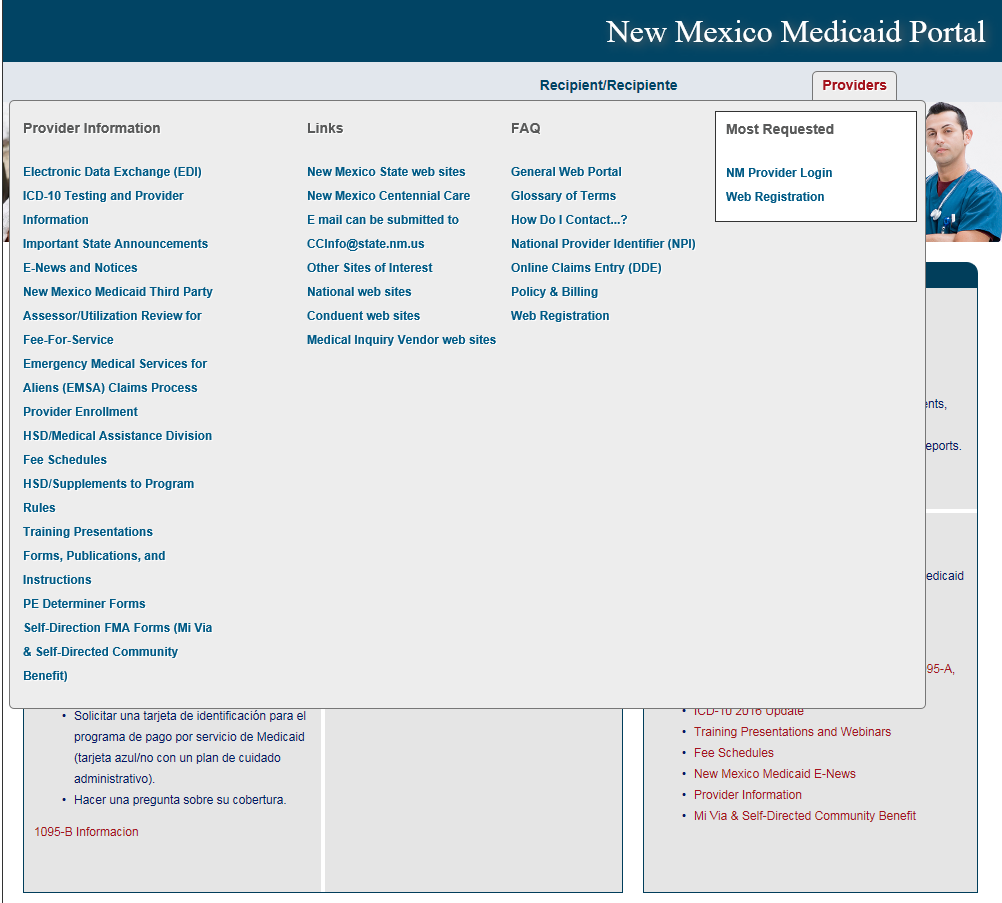 On the WEB PORTAL: Click Providers then Forms, Publications, and Instructions under Provider Information
Continued on next screen…
11/10/2017
Where Do I Get a Copy of Claim Form Instructions?
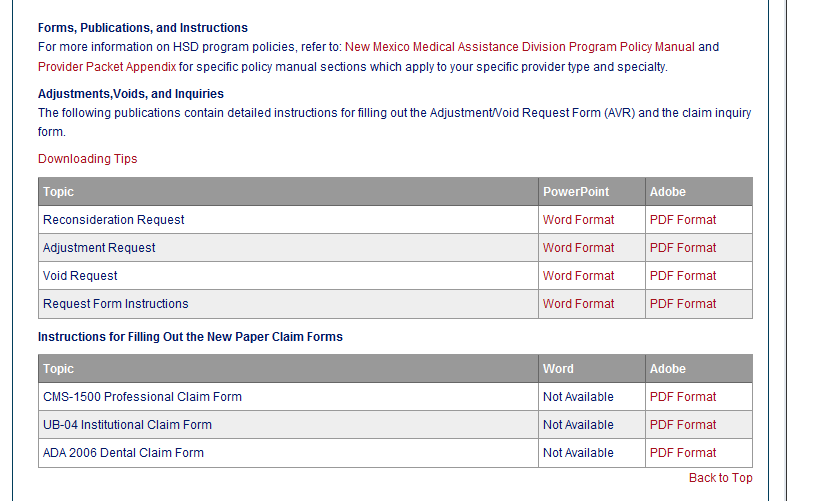 Scroll down
Open file
11/10/2017
[Speaker Notes: Make titles consistent – capital letters]
Timely Filing
Conduent 
Government Healthcare Solutions
What is a Transaction Control Number (TCN)?
91604900085000001
The twelfth  digit in an adjustment/ void TCN will either be:

1=  Debit
2= Credit
The first digit indicates what the claim “media” is:
2 = electronic crossover
3 = other electronic claim
4 = system generated            claim or adjustment
8 = paper claim
9 = Web portal claim entry
Batch number
The last two digits of the year the claim was received
The numeric day of the year.
The claim number within the batch.
This is the Julian Date - this represents the date the claim was received by Conduent: this claim was received the 49th day of 2016, or February 18, 2016
11/10/2017
[Speaker Notes: Global slide – indicate somehow]
Timely Filing Denials
Re-filing Claims and Submitting Adjustments
Important Note: Remittance Advices are not considered proof of timely filing.
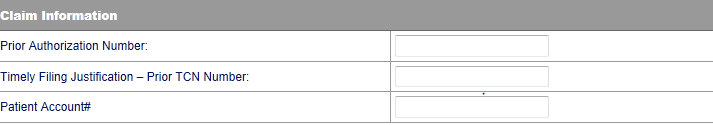 11/10/2017
[Speaker Notes: Important Note: Remittance Advices are not considered proof of timely filing.]
National Corrective Coding Initiative (NCCI)
Conduent 
Government Healthcare Solutions
NCCI
A CMS program that consists of coding policies and edits.  Medicaid NCCI Edits consist of two types: 
NCCI procedure-to-procedure edits that define pairs of Healthcare Common Procedure Coding System (HCPCS)/Current Procedural Terminology (CPT) codes that should not be reported together for a variety of reasons
Medically Unlikely Edits (MUE), units-of-service edits, that define for each HCPCS/CPT code the number of units of service beyond which the reported number of units of service is unlikely to be correct (e.g., claims for excision of more than one gallbladder or more than one pancreas).
11/10/2017
NCCI
Remittance Advice (RA)/Explanation of Benefits (EOB) Codes:
6501 or 6502 - Per the National Correct Coding Initiative, payment is denied because the service is not payable with another service on the same date of service.
6503 through 6505 - Per the National Correct Coding Initiative, payment is denied because provider billed units of service exceeding limit.
Please visit the Medicaid.gov webpage for the NCCI in Medicaid:
The National Correct Coding Initiative in Medicaid
11/10/2017
Add/Manage Templates
Conduent 
Government Healthcare Solutions
Online Claims Entry
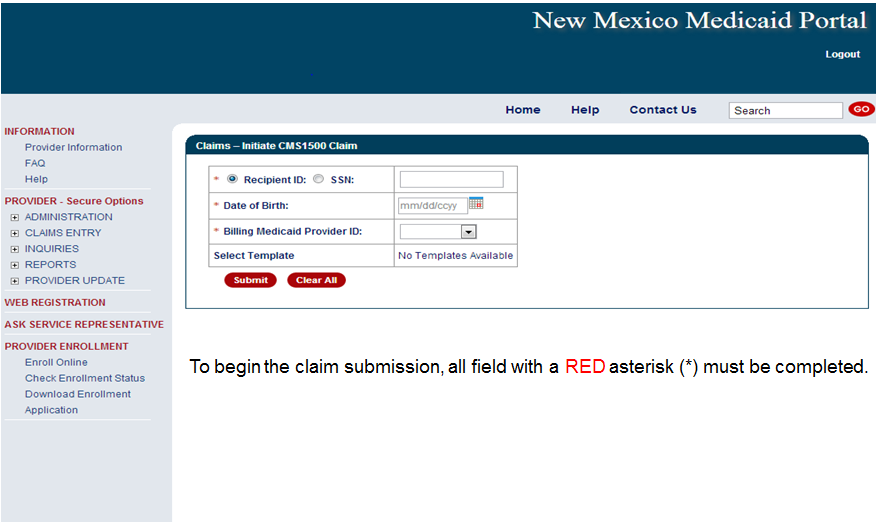 11/10/2017
CMS 1500 – Create a Claim Template
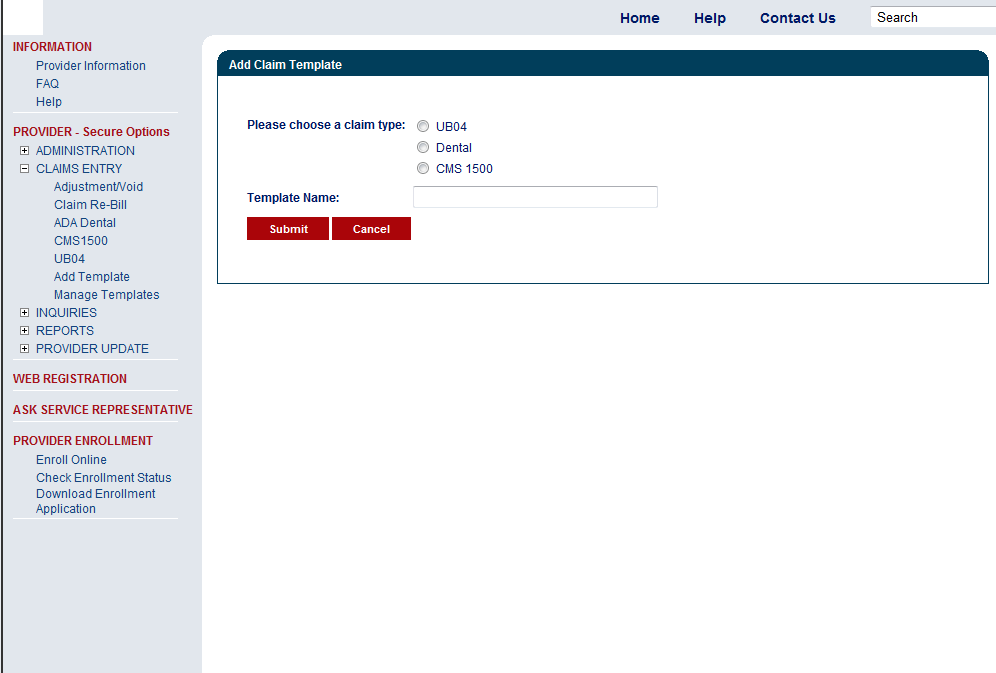 Create Name     
  for template
11/10/2017
CMS 1500 - Add Claim Template
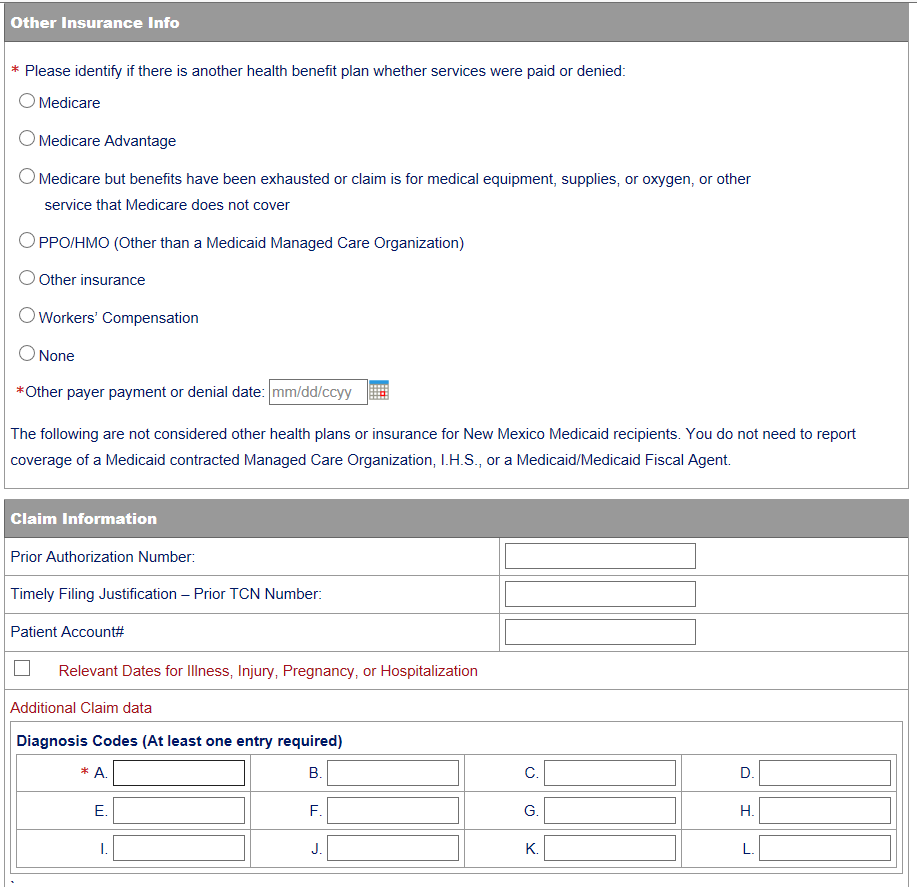 Fill out any information you would like included in your template
11/10/2017
CMS 1500 - Add Claim Template
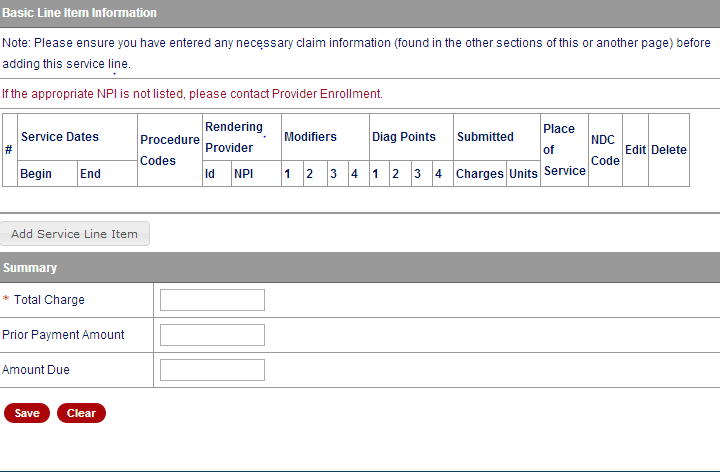 Fill out any information you would like included in your template
11/10/2017
[Speaker Notes: The fields with Red Asterisks (*) are REQIRED]
CMS 1500 Manage Templates
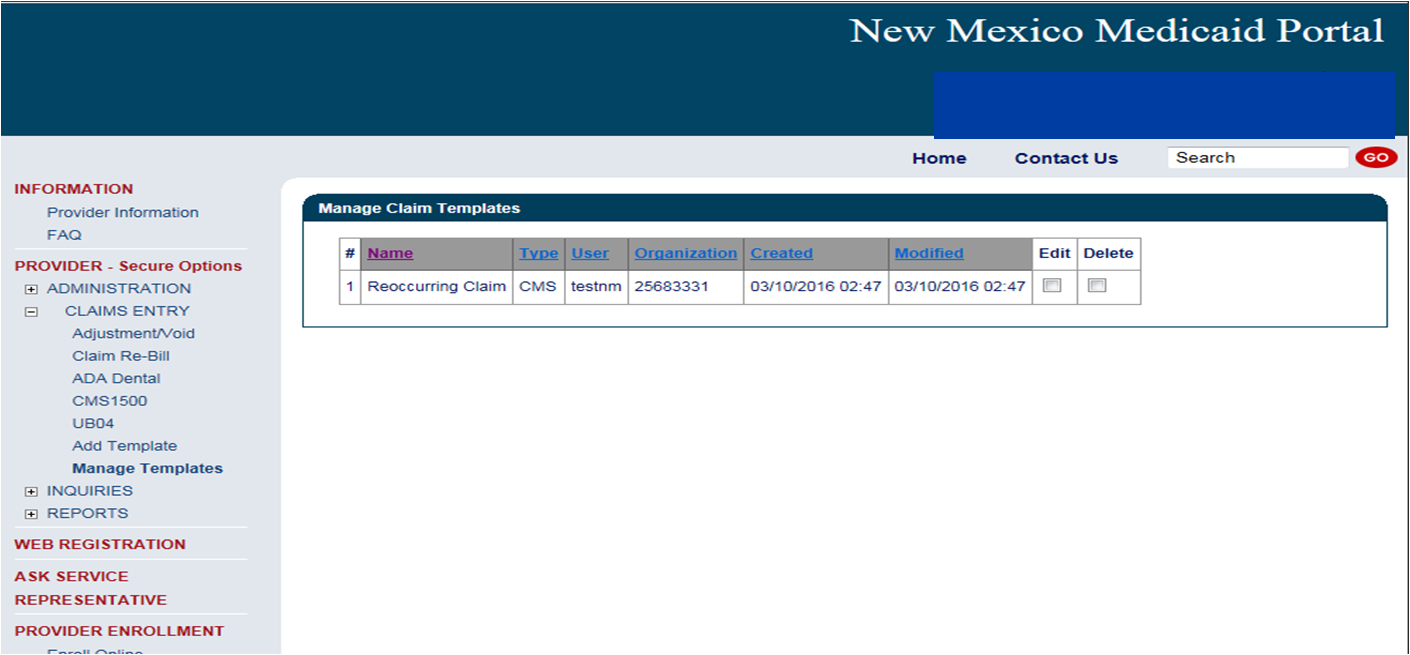 Here is where you Edit and/or Delete any information on your claim template
11/10/2017
Medicaid Primary Claim Forms
Conduent 
Government Healthcare Solutions
Online Claims Entry
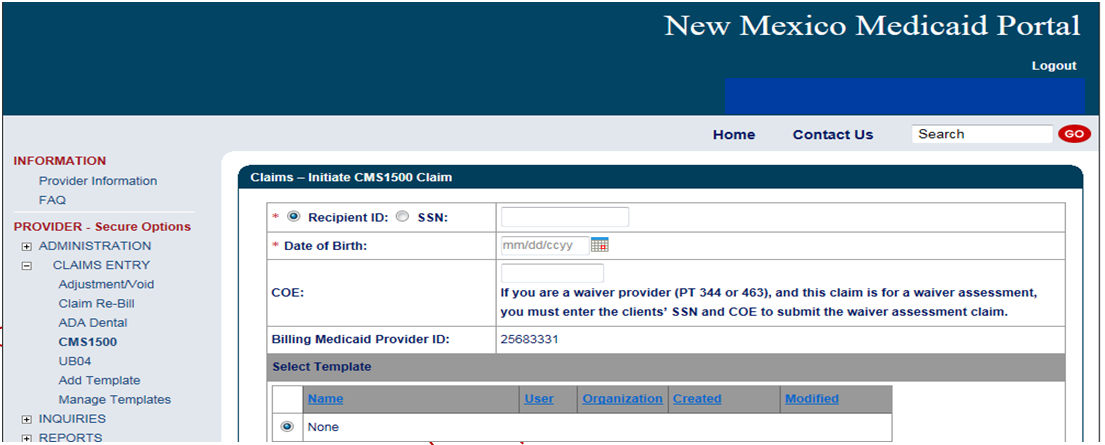 Fields with Red asterisks (*) are required information
11/10/2017
Online Claims Entry Primary Claim Continued
Click on the RED text for the CMS 1500 Claim form instructions
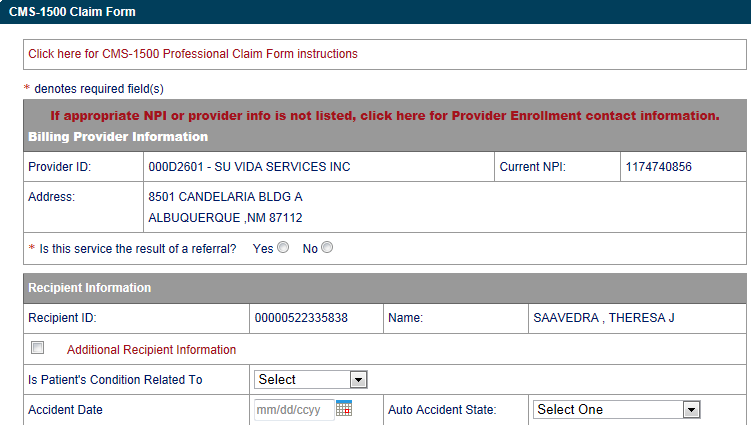 11/10/2017
Additional Recipient Information Option
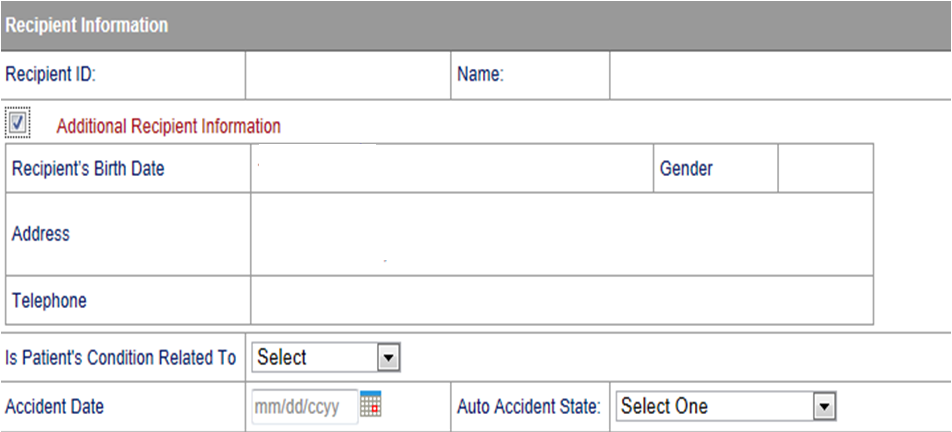 Sections can be expanded by selecting all sections with Red Text
Select “Additional Recipient Information” if Patient Condition information is needed to process claim.
11/10/2017
Medicaid Primary Claim Forms
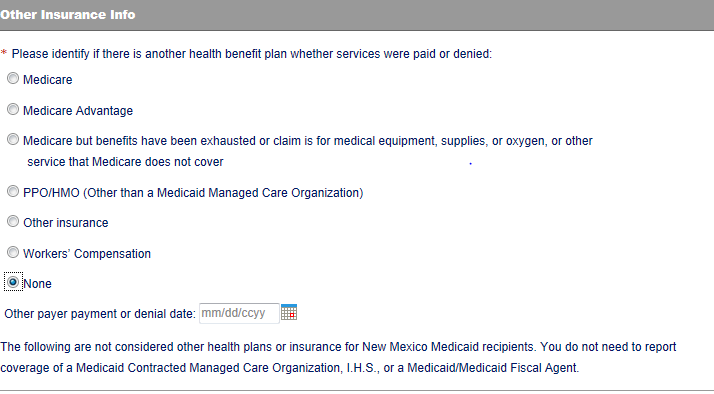 If none – Click none
11/10/2017
Claims Information
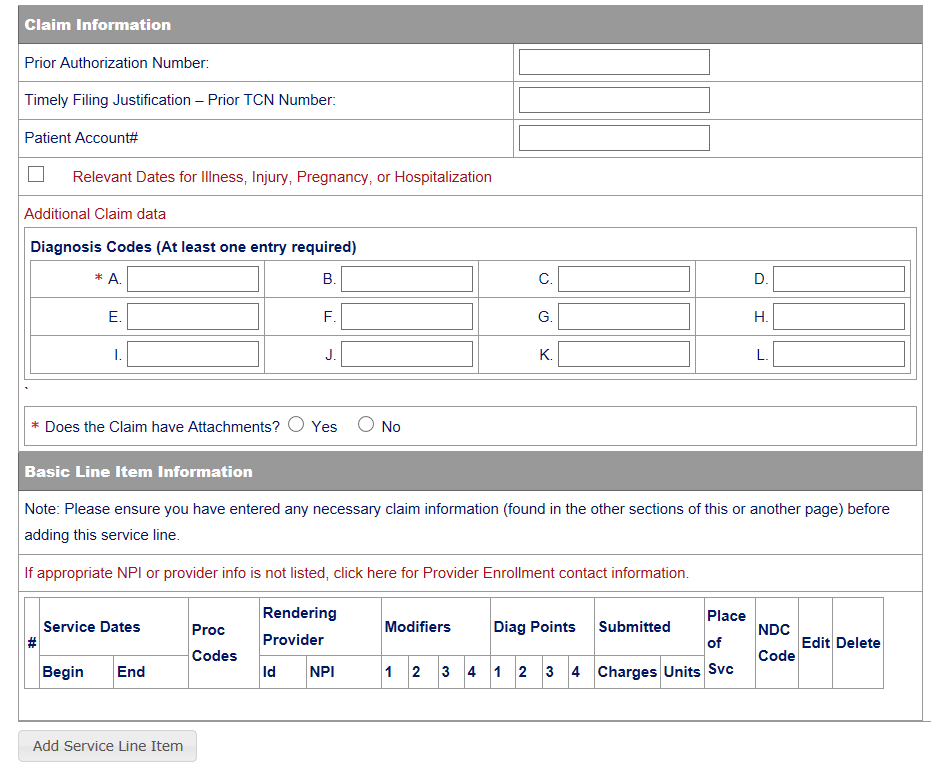 Section Can be Expanded by Clicking here
11/10/2017
Claims Information – Relevant Dates
Expanded “Relevant Dates” Section
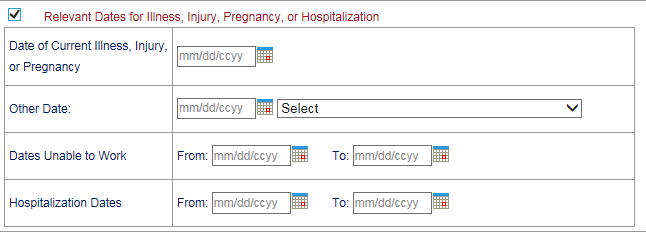 11/10/2017
Claims Information – Attachments
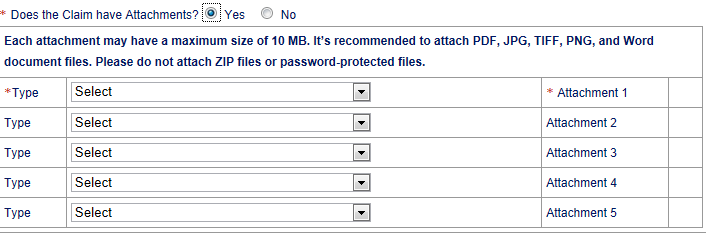 11/10/2017
Claims Information – Attachments
Attach a copy of the EOB along with the explanation of denials page
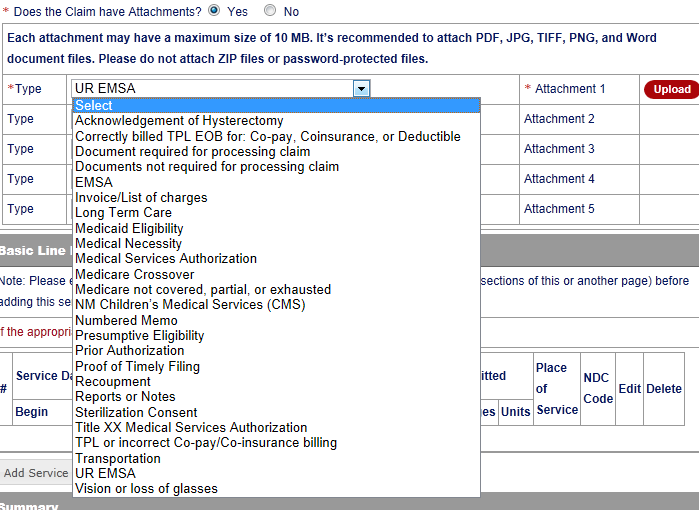 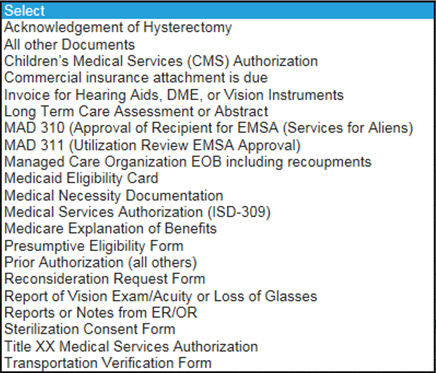 11/10/2017
Claims Information – Attachment Upload
Review the Uploading Attachments Restrictions.

You can attach files up to 10 MB in size
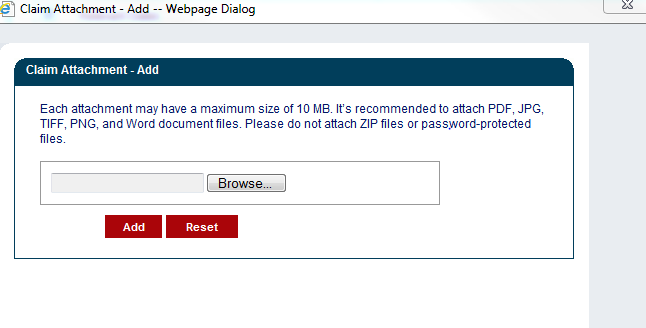 Do not upload ZIP Files, Excel Spreadsheets or Password Protected Files. PDF, JPG, TIFF, and Word Documents files are recommended
11/10/2017
Line Item Information
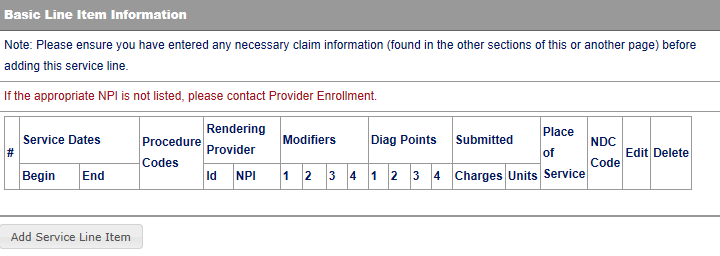 Click to add Line Items
11/10/2017
Adding Additional Line Item Information
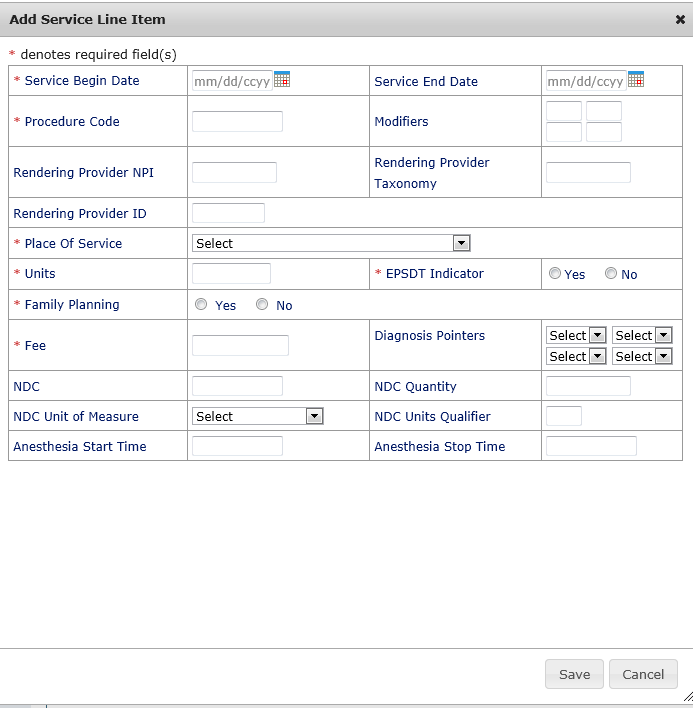 The fields with Red Asterisks (*) are REQUIRED
11/10/2017
Medicaid Primary Claim Forms
Identify if there is another health benefit plan service that either paid or denied
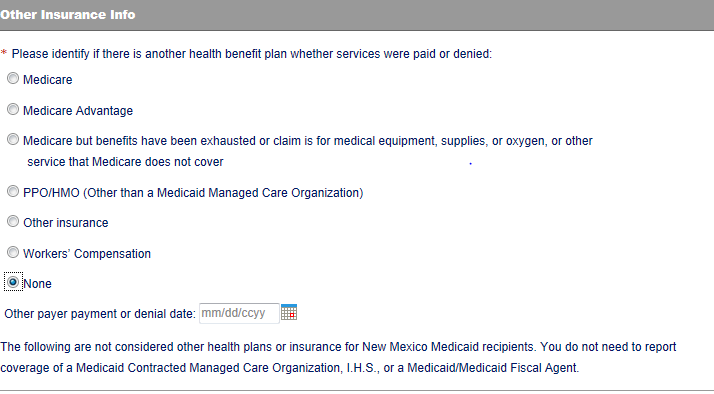 11/10/2017
What questions do you have?
If you have question or need support you can: 
Email: 
NMPoviderSupport@Conduent.com  (General Questions)
HIPAA.Desk.NM@Conduent.com (HIPPA Specific) 

Call 505-246-0710 or 800-299-7304 - to directly reach all provider help desks including Provider Relations, Provider Enrollment, the HIPAA/EMC help desk and TPL
11/10/2017
Thank you
Special thanks to the community members for feedback and the development of this training session.  Brenda Johnson, Laurie Brennen, Lourie Pohl, Robert Hobbs, Nancy Searcy.  

It is only with your feedback we can continue to improve, please feel free to e-mail NMPoviderSupport@Conduent.com with your feedback, comments and suggestions.
11/10/2017
Resources
When online use: Ask Service Representative
HIPAA.Desk.NM@Conduent.com
NMProviderSupport@Conduent.com

Call Center 505-246-0710 or 800-299-7304

New Mexico Web Portal 
Provider Information section 
Links and FAQ section 
Provider Login section
10/9/2017
Family Planning Workshop